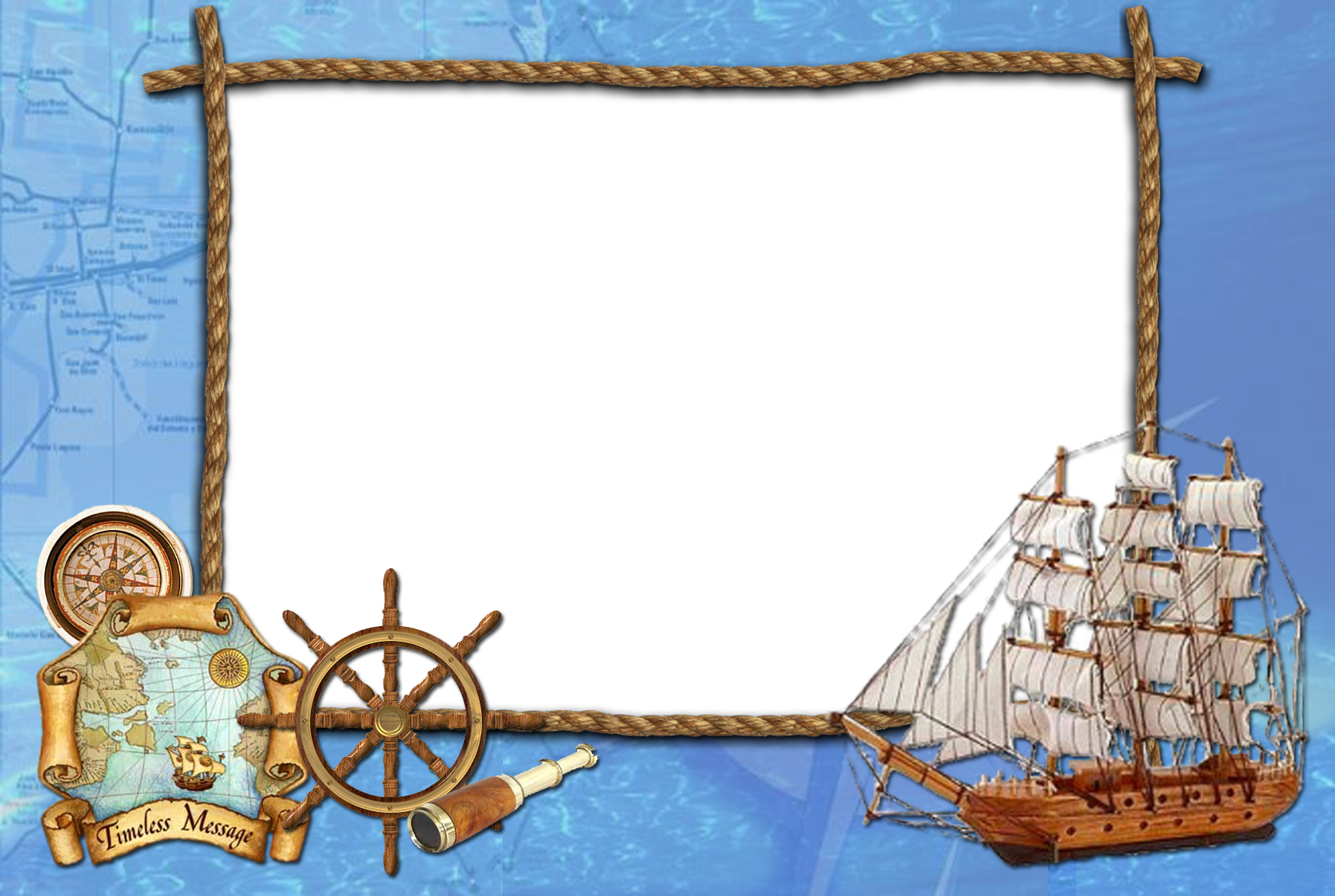 Муниципальное дошкольное образовательное  учреждение 
МДОУ  детский сад № 30 






КВЕСТ- ТЕХНОЛОГИИ В ВОСПИТАНИИ И ОБРАЗОВАНИИ ДОШКОЛЬНИКОВ




Подготовила:
Воспитатель Новикова Е.С.



Щекино 2020
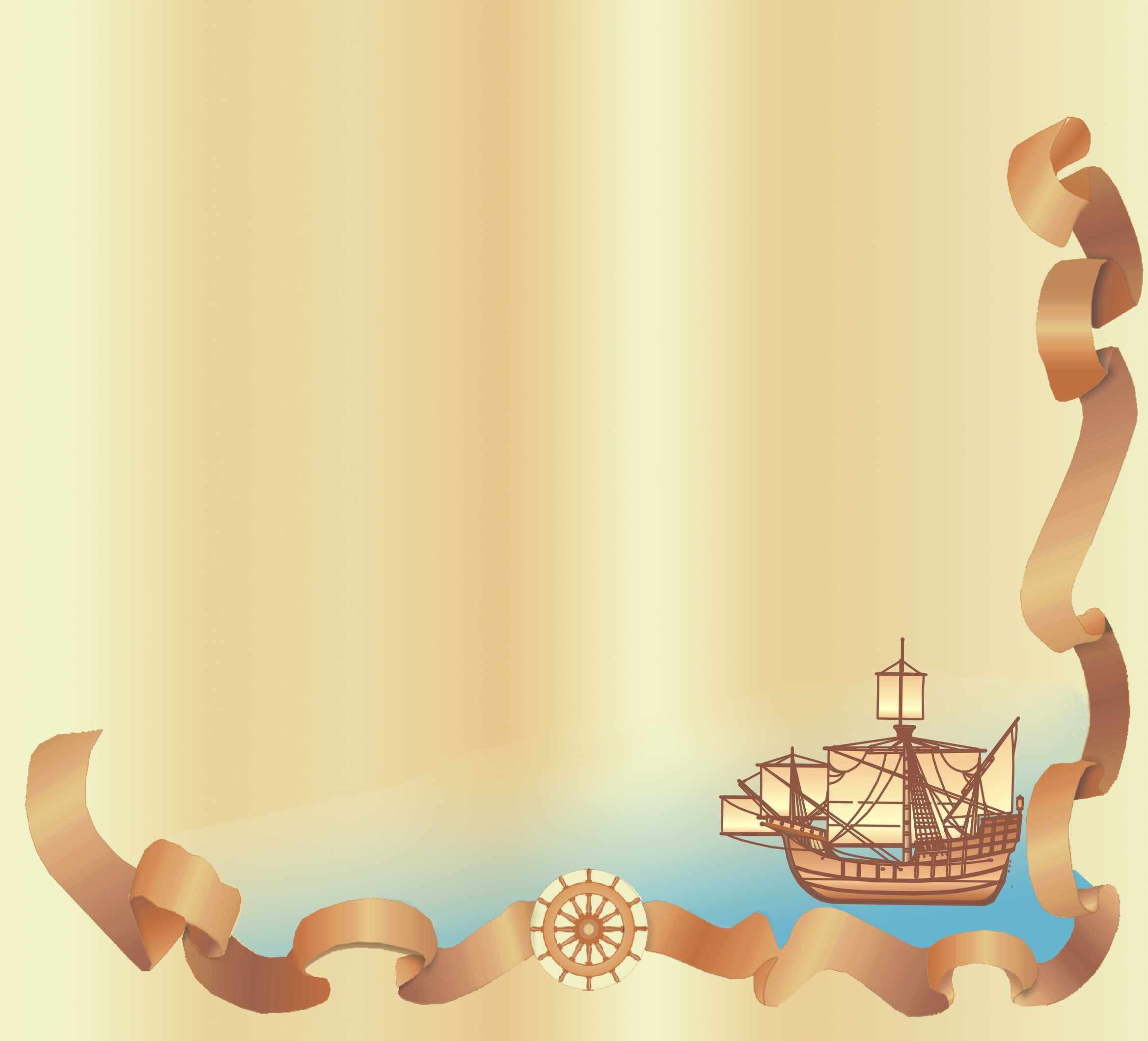 «Дайте детству наиграться Вдоволь, досыта, не вкратце, 
Дайте дождиком умыться,  
Дайте, как цветку раскрыться.
Дайте детству наиграться, Насмеяться, наскакаться. Дайте радостно проснуться, Дайте в ласку окунуться!»
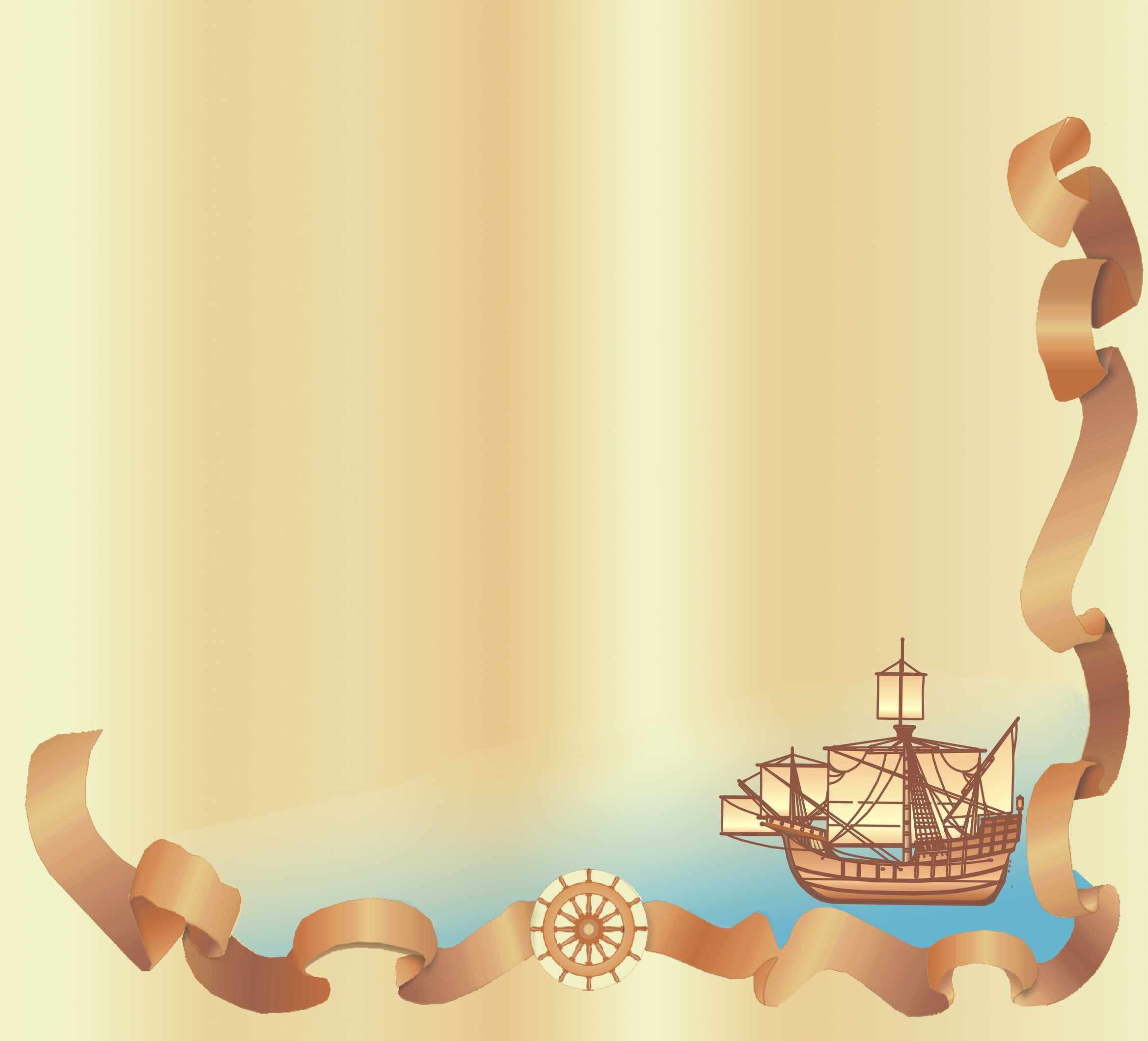 Квест (от англ. Quest - «поиск, предмет поисков, поиск приключений») – это вид сюжета (литературного, компьютерного, игрового), в котором путешествие к намеченной цели проходит через преодоление ряда трудностей.
«Квест» – это командная игра. Идея игры проста – команда, перемещаясь по точкам, выполняют различные задания. Но изюминка такой организации  деятельности состоит в том, что, выполнив одно задание, дети получают подсказку или сюрприз-одобрение к выполнению следующего, что является эффективным средством повышения двигательной активности и мотивационной готовности к познанию и исследованию.
Главное преимущество квеста в том, что такая форма организации образовательной деятельности ненавязчиво, в игровом, занимательном виде способствует активизации познавательных и мыслительных процессов участников.
С помощью такой игры можно достичь образовательных целей: реализовать проектную и игровую деятельность, познакомить с новой информацией, закрепить имеющиеся знания, отработать на практике умения детей.
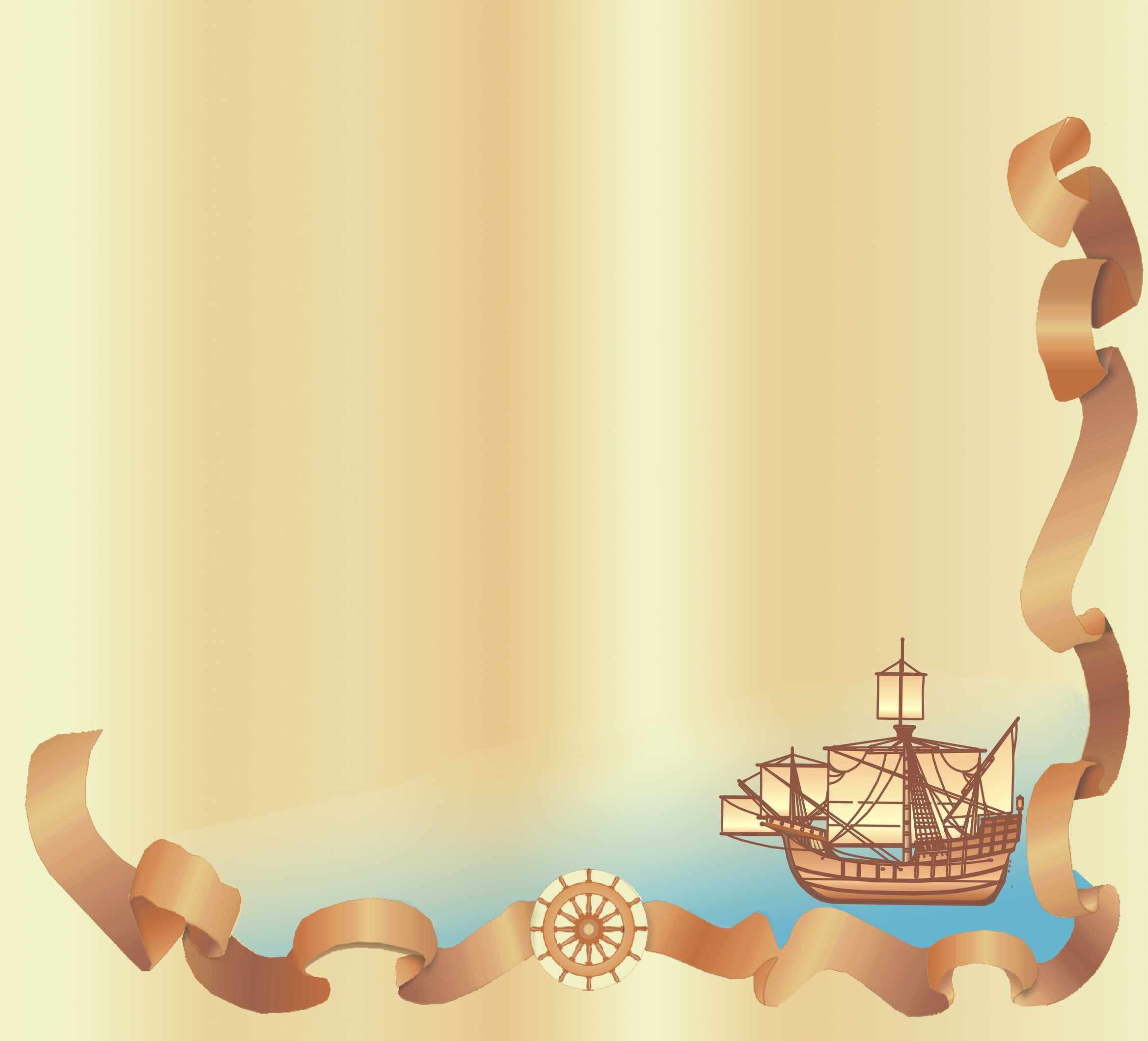 Цель квест технологии:
Общая игровая цель известна участникам с самого начала и
определяет игровую «легенду», особенности и правила заданий. Независимо от того, заложен элемент соревнования в игру или нет, конечная игровая цель- общая для всех команд. Общая цель является главным «внутренним
мотиватором программы».
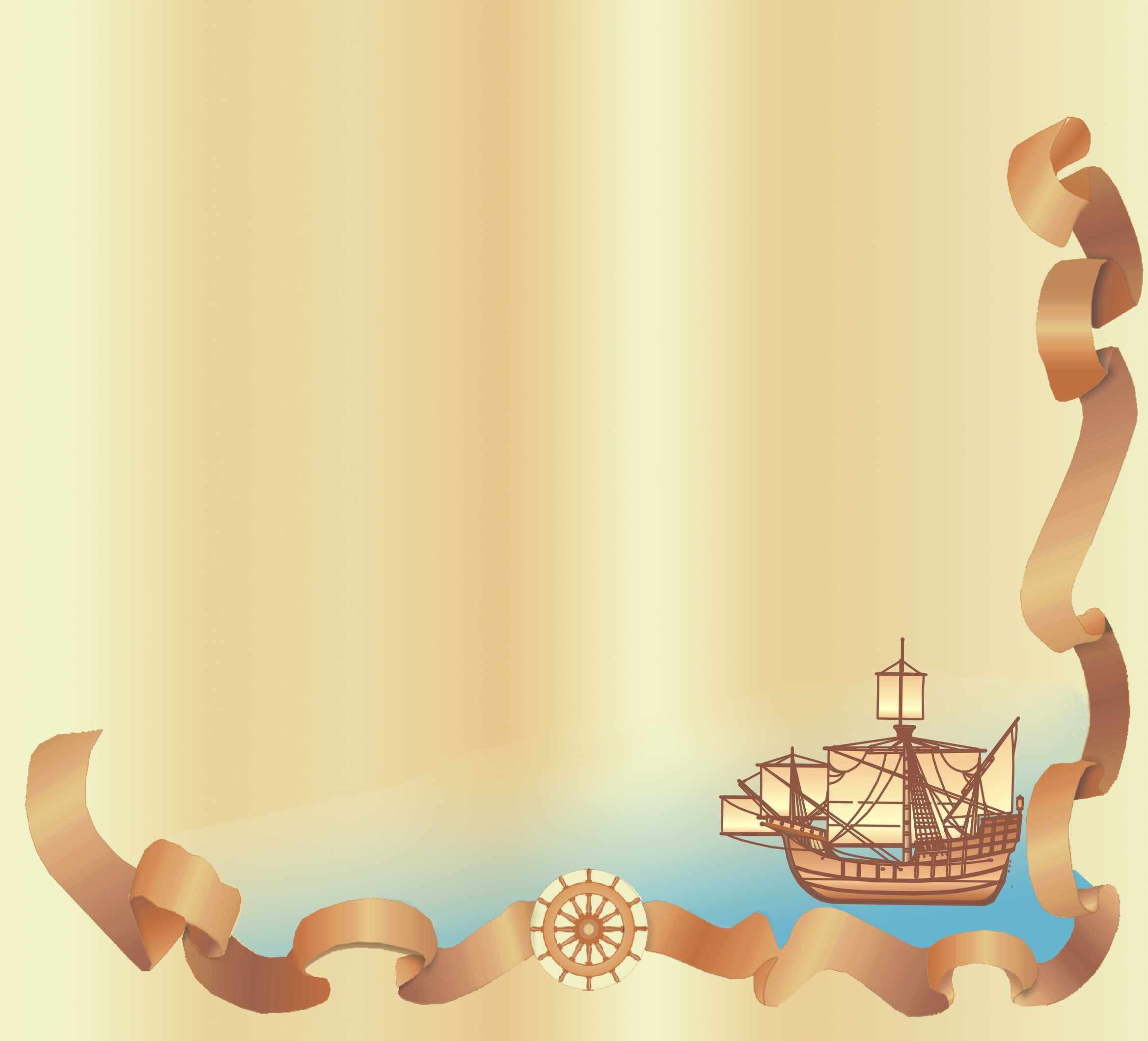 Детские квесты помогают реализовать следующие задачи:
-образовательные (участники усваивают новые знания и закрепляют имеющиеся);
-развивающие (в процессе игры происходит повышение образовательной мотивации, развитие творческих способностей и индивидуальных положительных психологических качеств, формирование исследовательских навыков, самореализация детей);
-воспитательные (формируются навыки взаимодействия со сверстниками, толерантности, взаимопомощи и другие).
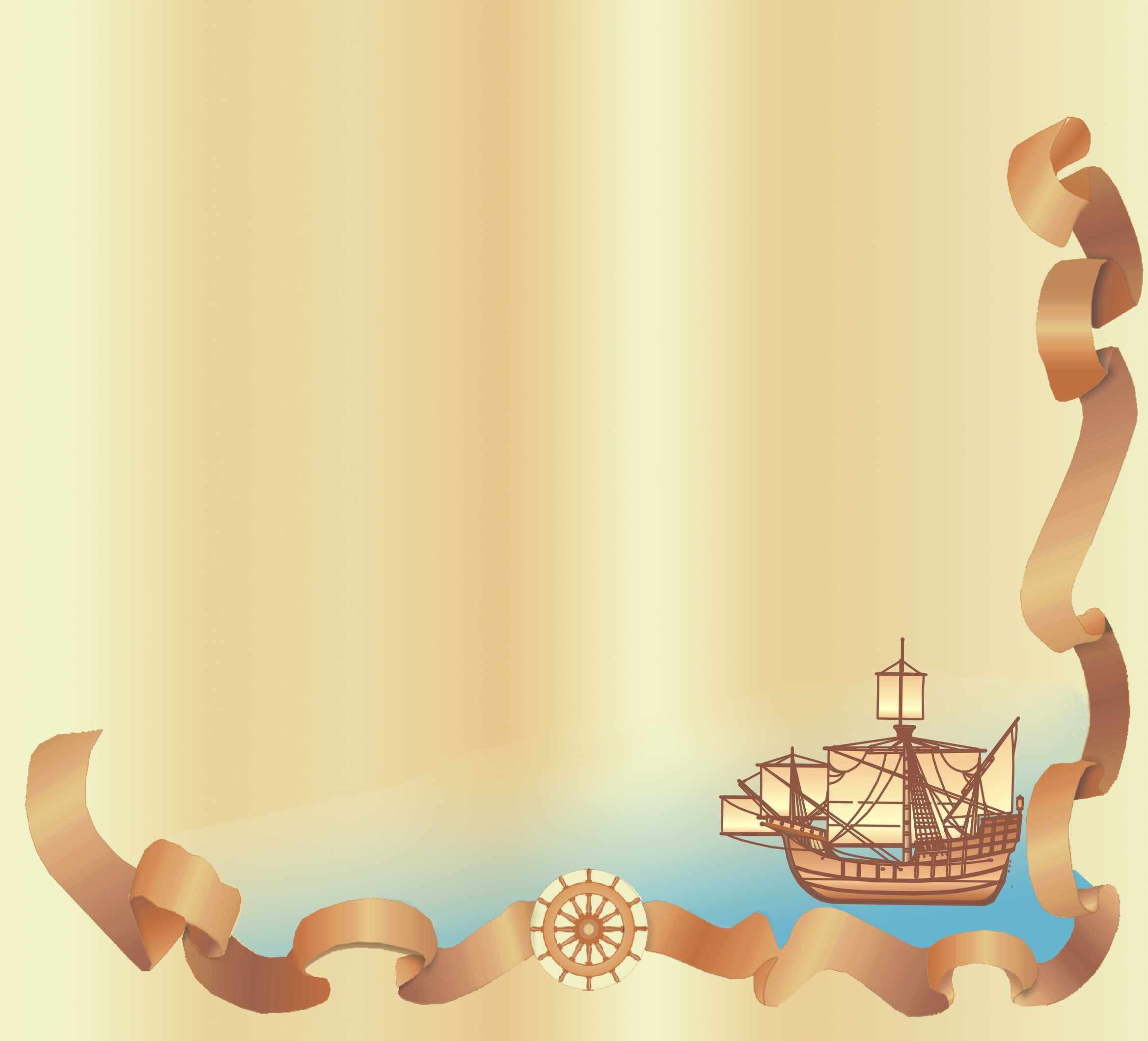 Принципы квестов:
1. Доступность - задания не должны быть чересчур сложными для ребенка.
2. Системность - задания должны быть связаны друг с другом.
3. Эмоциональная окрашенность заданий.
4. Разумность по времени. Необходимо рассчитать время на выполнение заданий таким образом, чтобы ребенок не устал и сохранил интерес.
5. Использование разных видов детской деятельности во время прохождения квестов.
6. Наличие видимого конечного результата и обратной
связи.
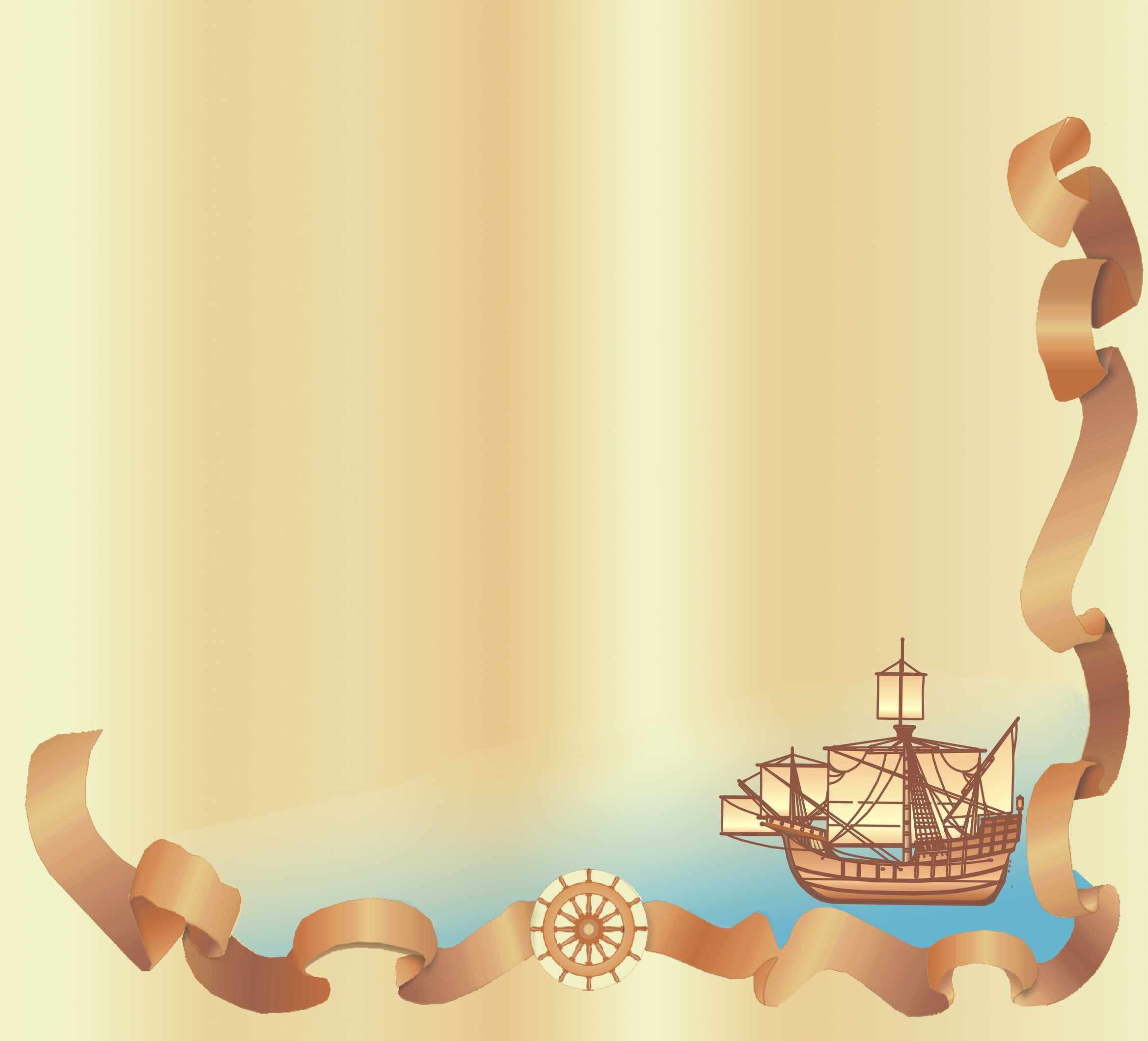 При подготовке квеста для дошкольников нужно помнить 4 основных условия:
1. Игры должны быть безопасными. 2. Вопросы и задания должны соответствовать возрасту. 3. Недопустимо унижать достоинство ребенка. 4. Споры и конфликты надо решать только мирным путем.
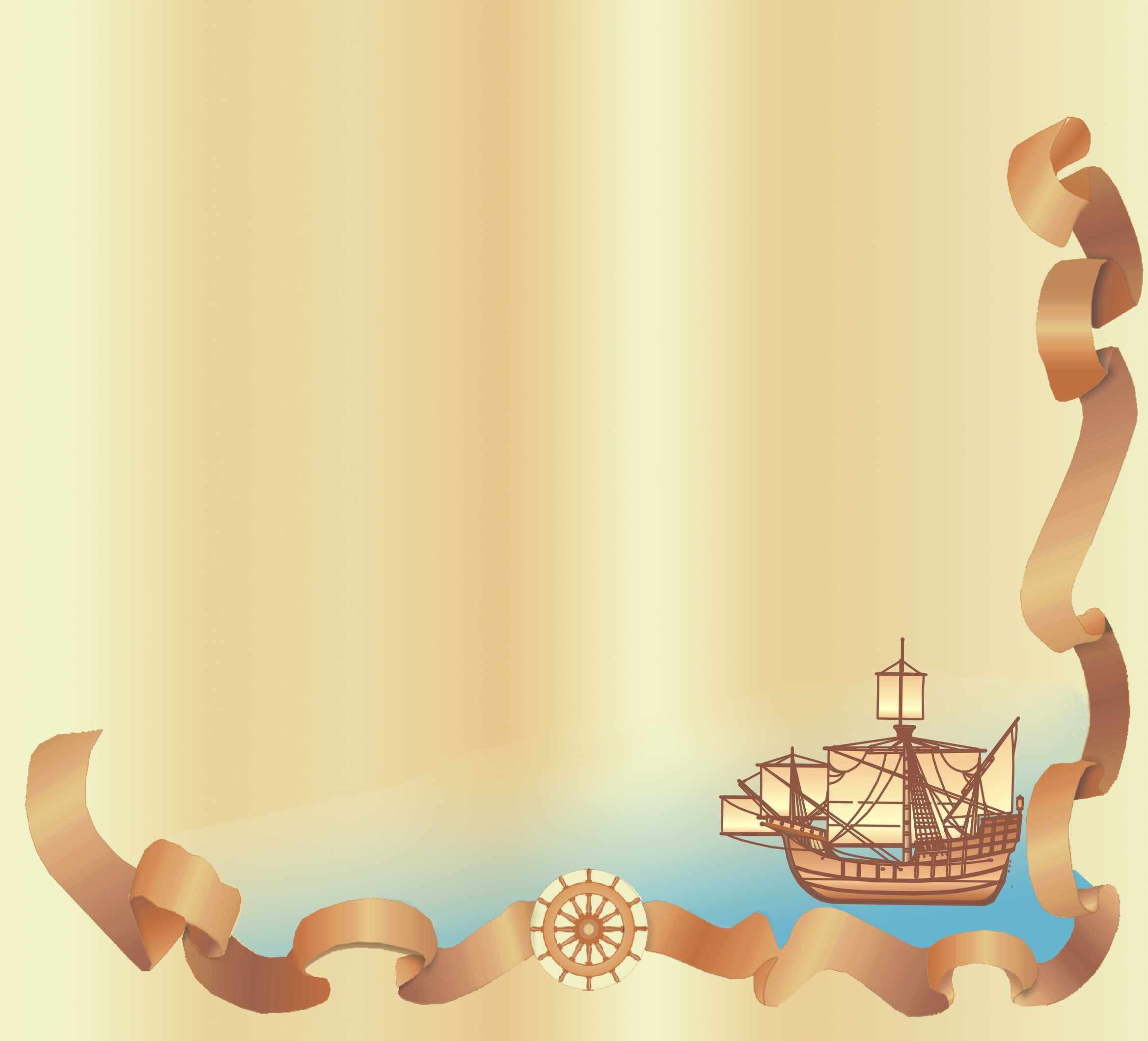 Варианты квестов:
Поиск по запискам.
Поиск по карте.
Поиск по подсказкам.
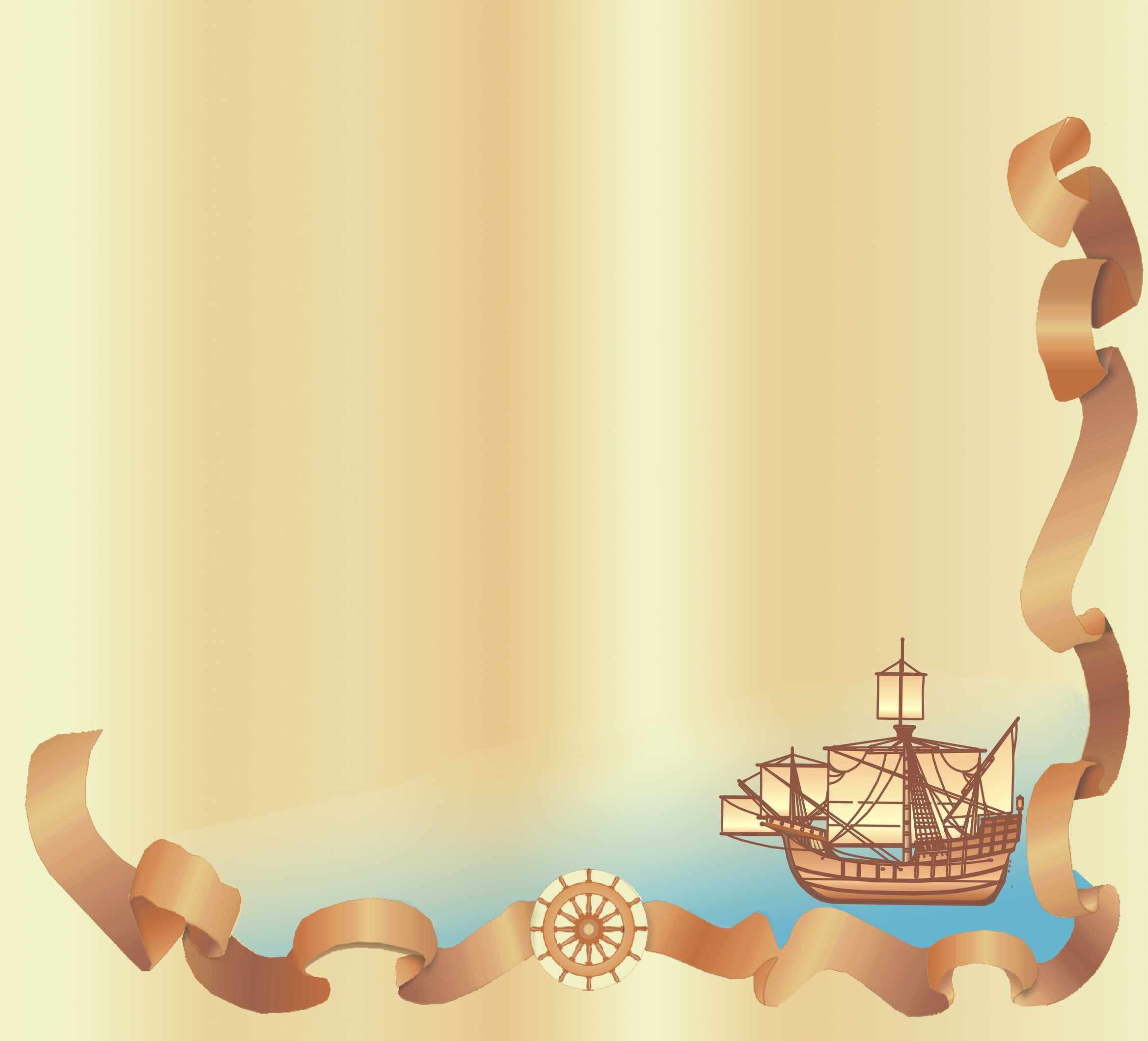 Виды квест-игр:
Линейные
Штурмовые
Круговые
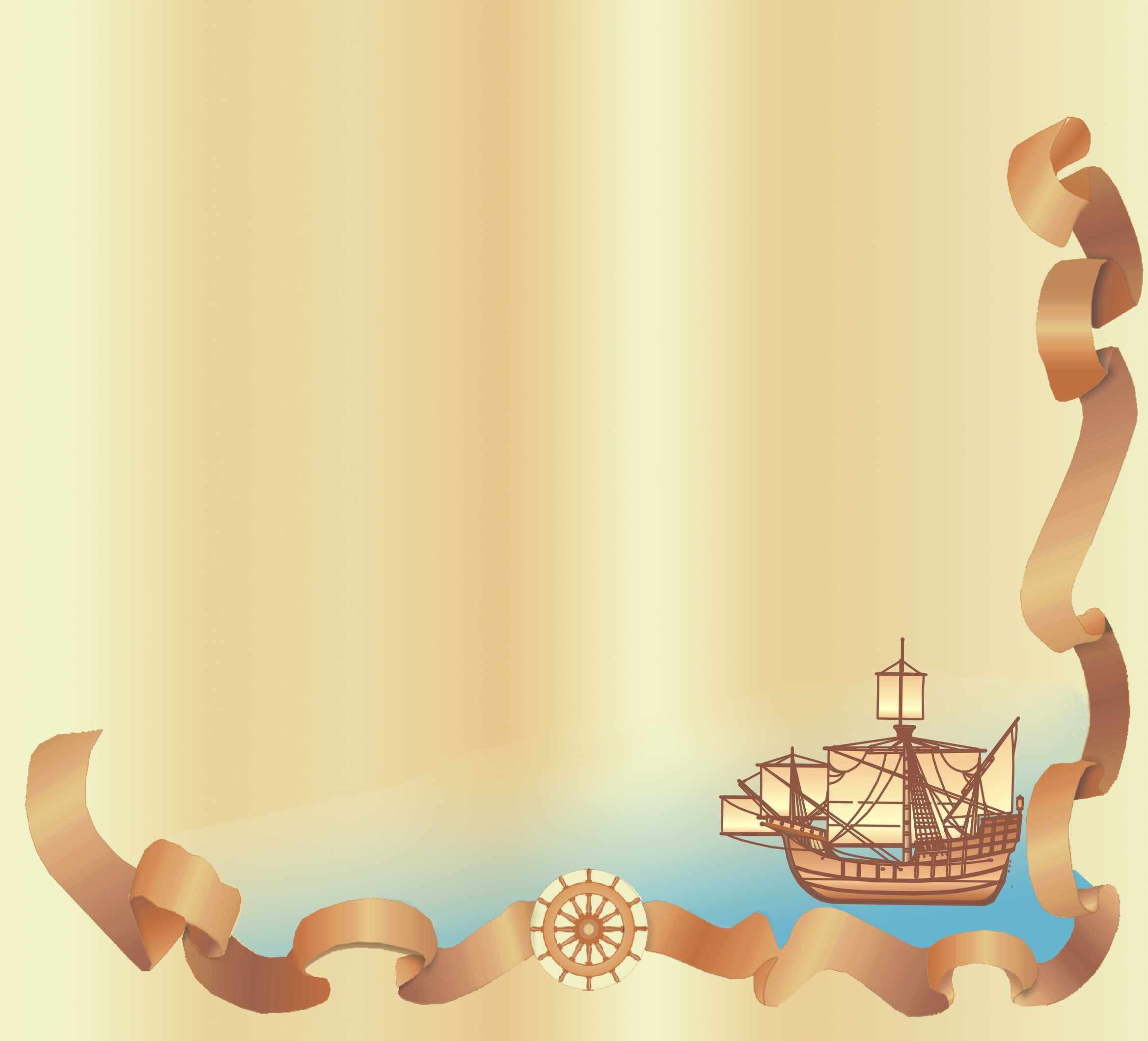 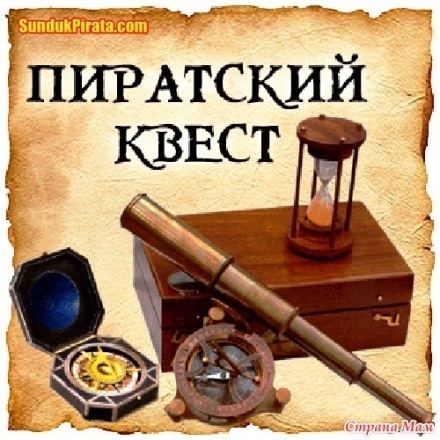 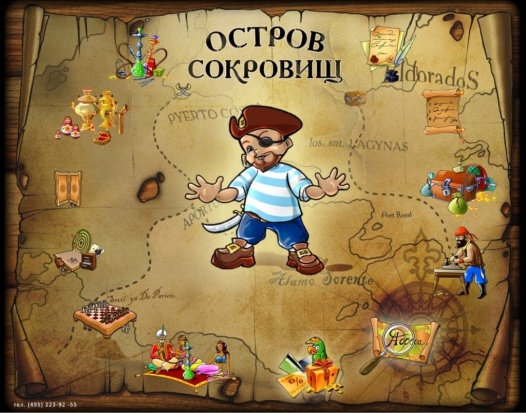 Темы квестов:
В поисках приключений.
Помоги герою сказки, мультфильма.
Познавательный квест.
Научные исследования.
Литературный квест.
Физкультурный праздник.
Квест-викторина.
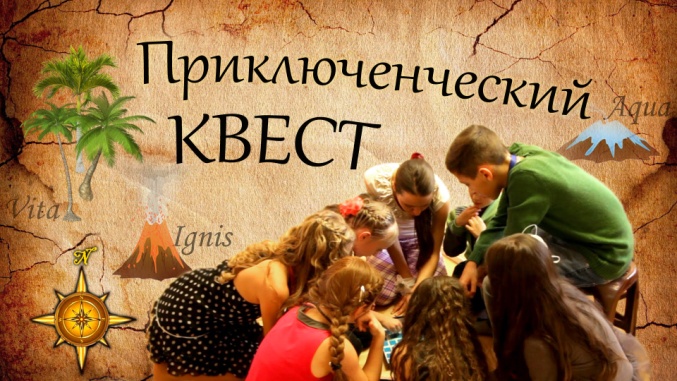 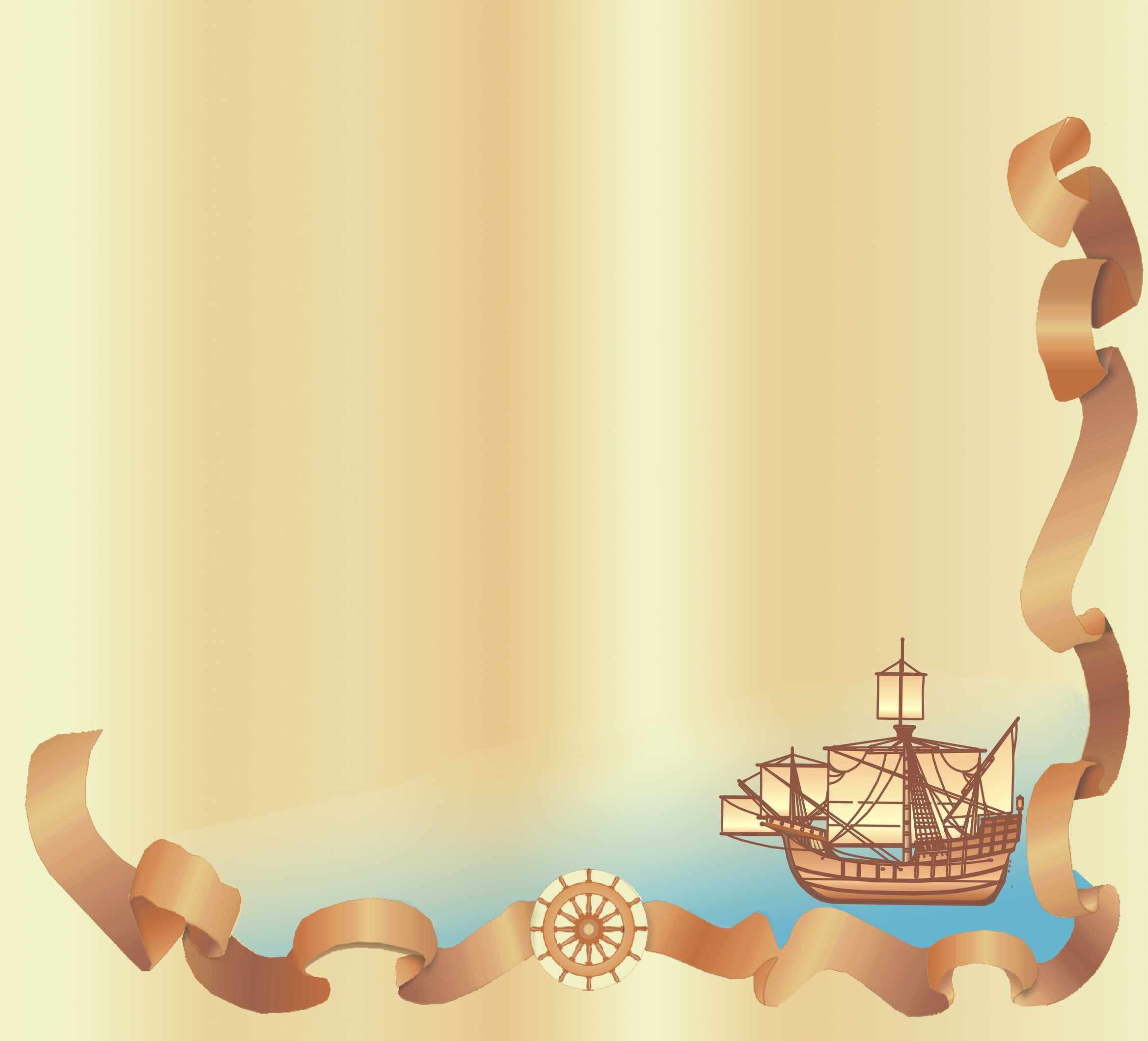 Задания для детского квеста могут быть самыми разнообразными:
 загадки;
 ребусы;
 игры «Найди отличия», «Что лишнее?»;
 пазлы;
 творческие задания;
 игры с песком, с водой;
 лабиринты;
 спортивные эстафеты.
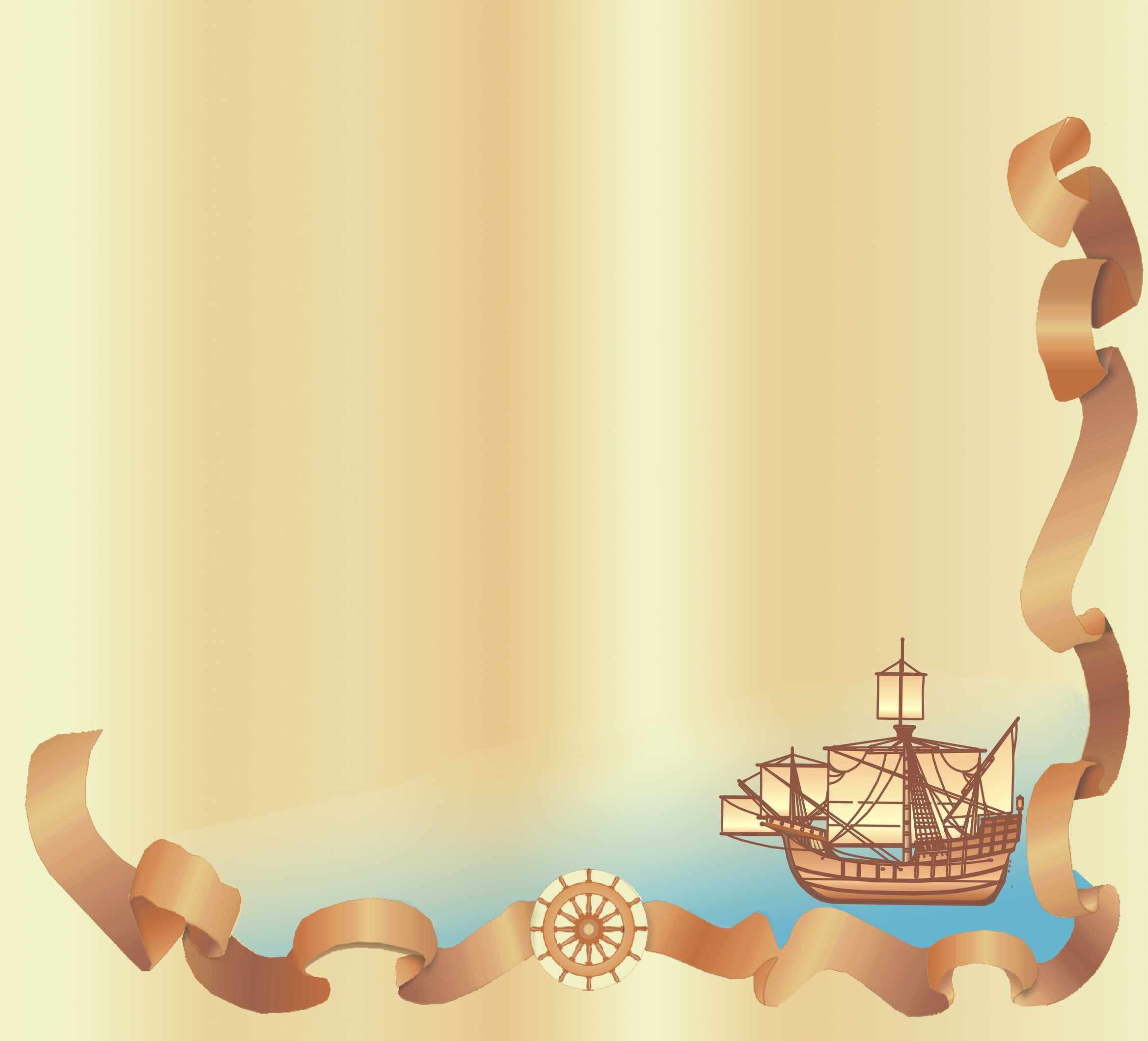 Алгоритм организации квеста:

1.Определить цели и задачи.
2.Выбрать место проведения игры.
3.Составить паспорт прохождения этапов или карту маршрута.
4.Сформировать состав участников(педагоги, дети, родители), рассчитать количество организаторов и помощников.
5.Написать сценарий (конспект).
6.Подготовить задания, атрибутику( реквизиты) для игры.
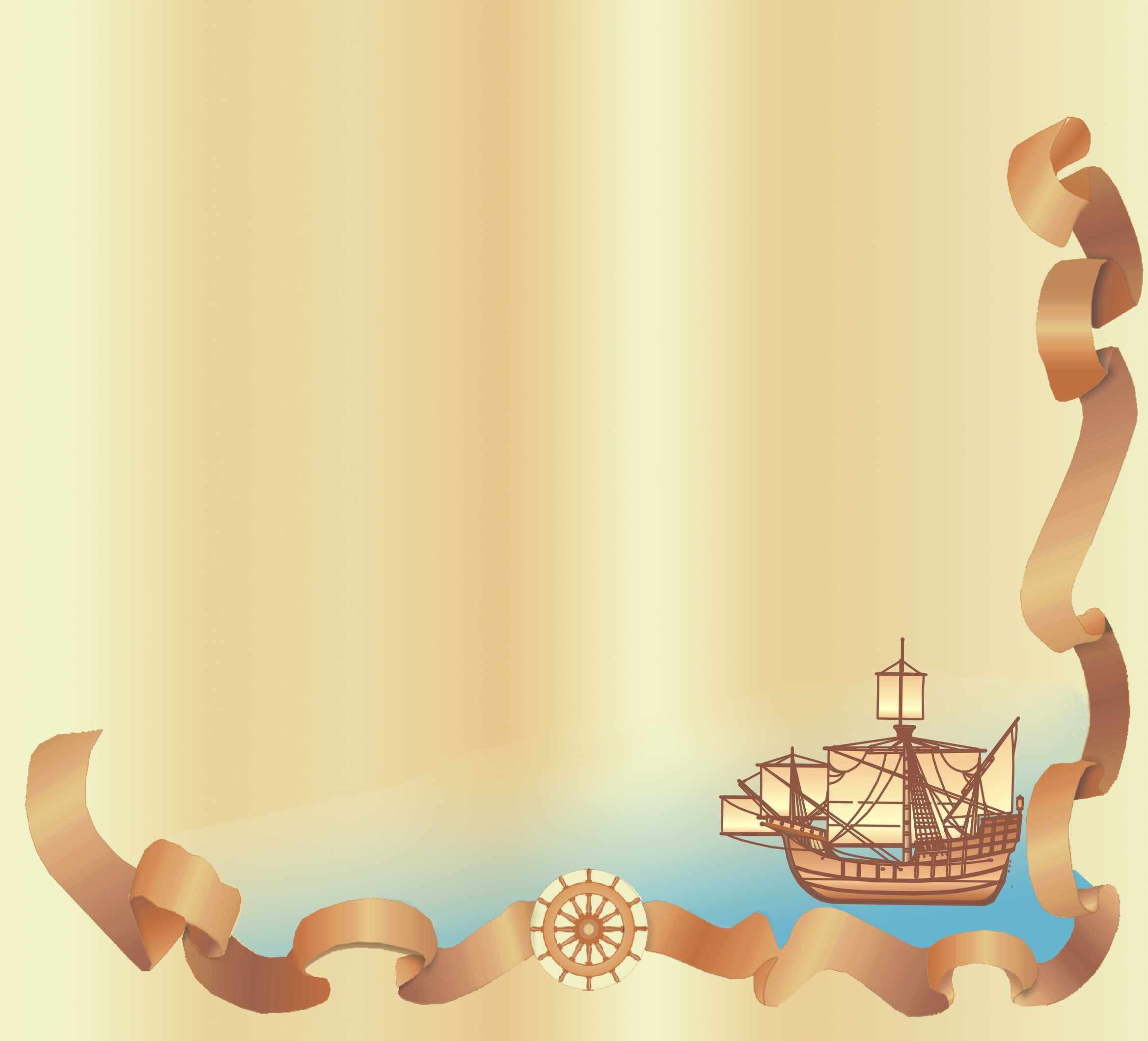 Достоинства квестов для детей дошкольного возраста:

Квест-игра  является  привлекательной  для  ребёнка,  позволяет активизировать  его  внимание  и  развивать  познавательный  интерес  в  ходе выполнения заданий.
Формирует у детей ощущение личной заинтересованности при выполнении задания.
Обогащает детей сходными впечатлениями для совместного обсуждения.
Формирует  у  детей  базу  знаний  и  представлений,  к которой можно обращаться во время работы в группе.
Позволяет воспитателю выделять для ознакомления те объекты, которые он считает наиболее значимыми с точки зрения решения образовательных задач  в группе и учитывать при этом интересы детей в полном объёме.
В  ходе  выполнения групповых заданий дети учатся слушать собеседника, не перебивая. Дети  учатся  оценивать  свою  работу,  работу  товарища,  помогать друг  другу. Квесты  помогают  реализовать  принцип  сотрудничества.
Сама  форма  квест-игры  предусматривает  особый,  многосторонний  тип коммуникации  между  педагогом  и  детьми,  а  также  между  самими  детьми. 
В  ходе  реализации  квест-игры  можно  естественным  образом  осуществлять интеграцию образовательных областей, комбинировать разные виды детской деятельности  и  формы  работы  с  детьми,  решать  образовательные  задачи  в  самостоятельной и совместной деятельности детей и взрослого.
Квест-игра  создаёт  условия  для  поддержки  и  развития  детских  интересов  и способностей,  но  также   нацелена  на  развитие  индивидуальности  ребёнка,  его самостоятельности,  инициативности,  поисковой  активности. 
Квест – это  уникальный продукт , это  возможность  введения  в  игру  разнообразных  заданий ,что  позволяет решать бесчисленное множество интеллектуальных и творческих задач.  
Создаются  комфортные  условия  обучения,  при  которых  каждый  ребёнок чувствует свою успешность.
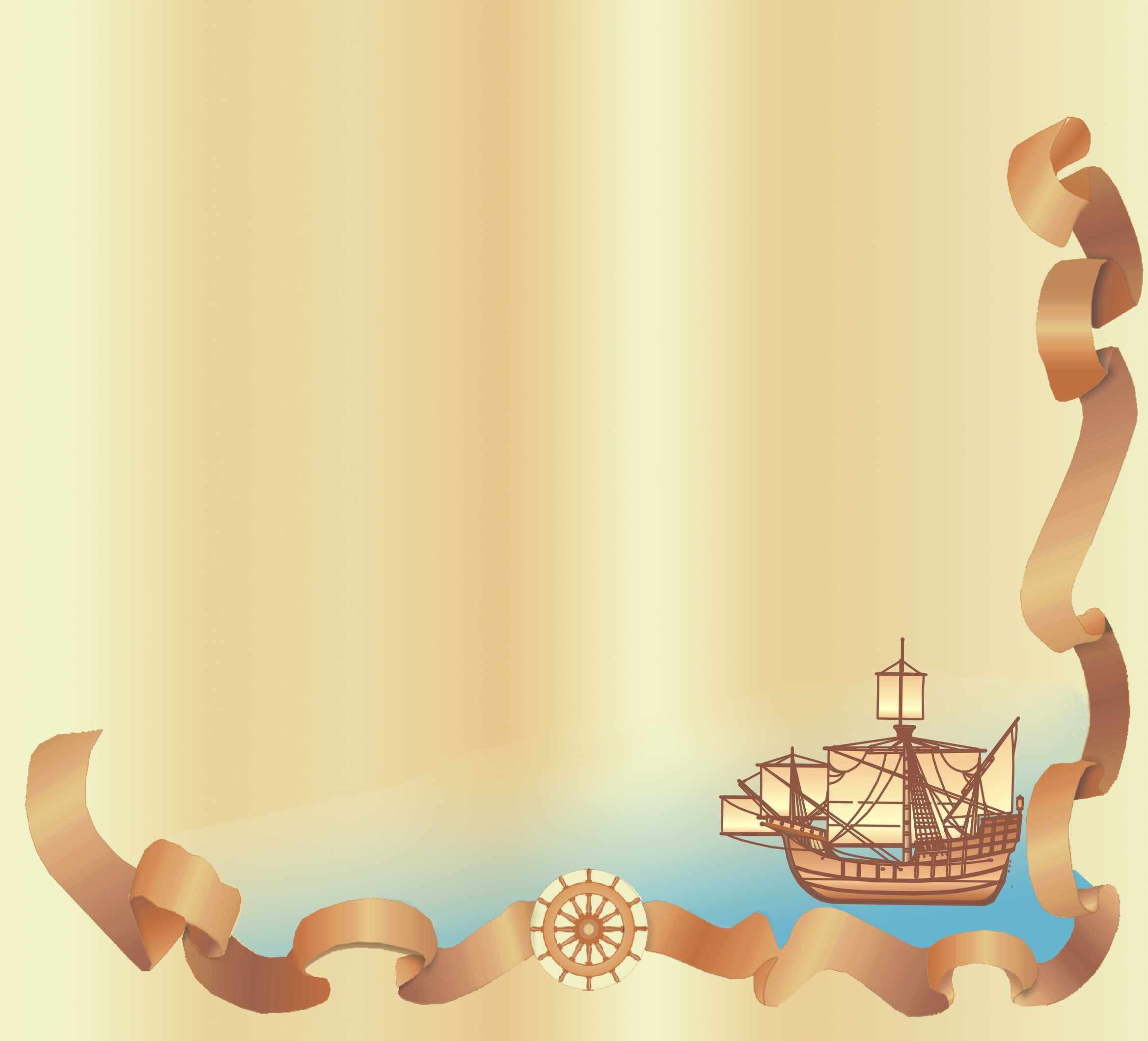 Вывод: 
Образовательная деятельность в формате квест- игры замечательно вписывается в концепцию, заданную ФГОС ДО. 
Она становится отличной возможностью от педагога и детей увлекательно и оригинально организовать жизнь в детском саду.
Если вы хотите вместе с детьми окунуться в волшебный мир загадок и тайн, помочь им сделать новые открытия, а также получить позитивные эмоции от достижения поставленных задач, то, безусловно, квест- игра поможет осуществить задуманное с легкостью и заинтересованностью.